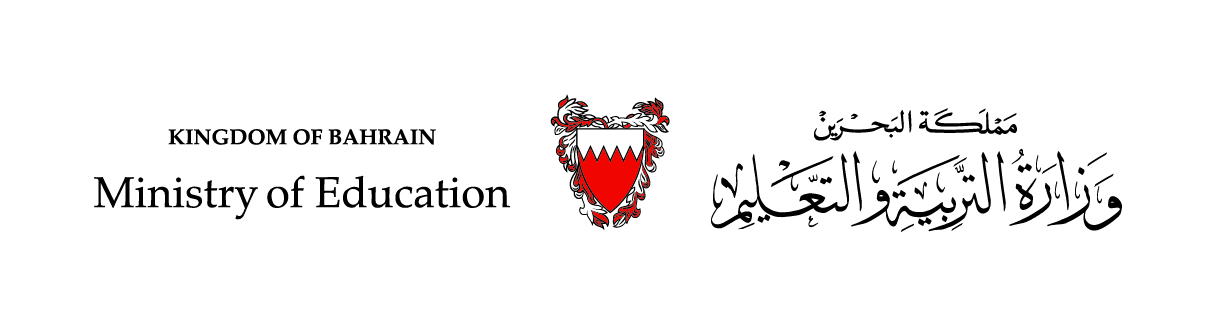 Communication Skills ادر 213
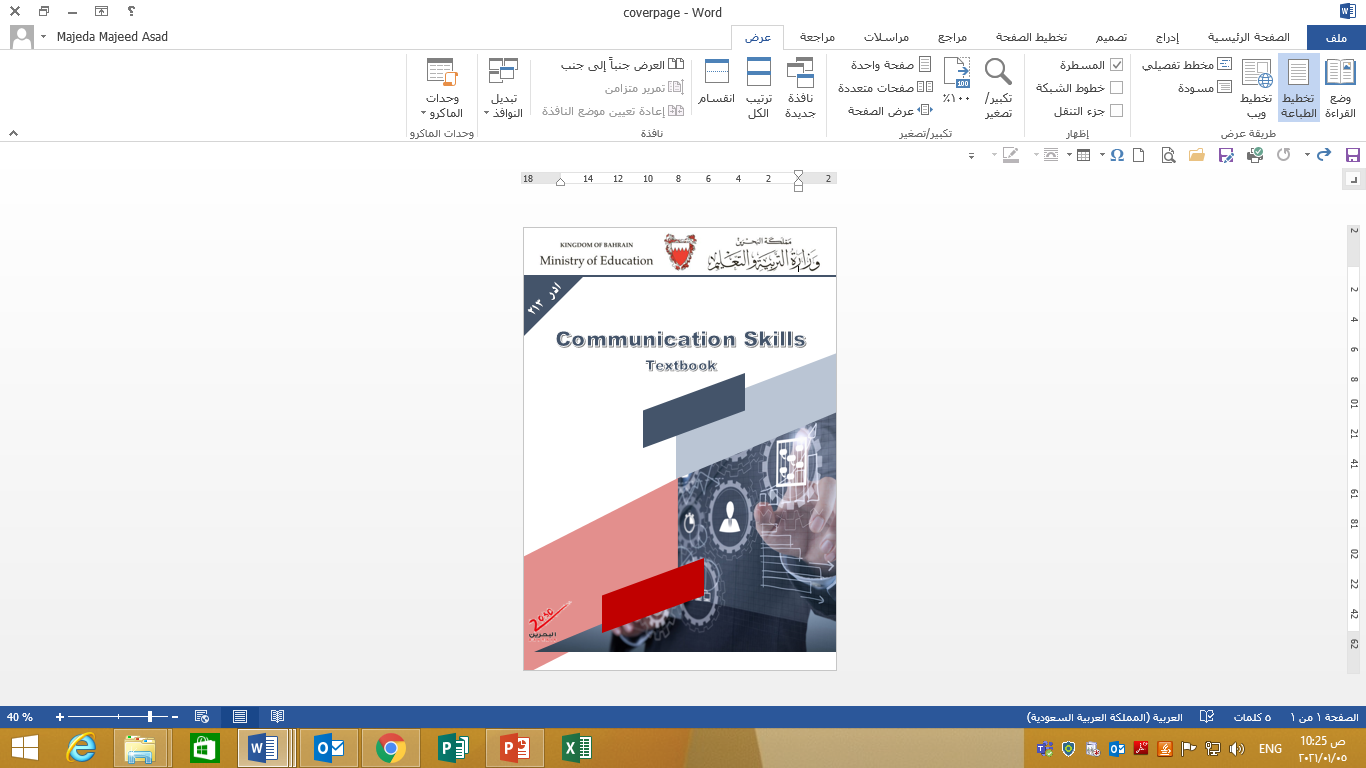 Chapter 2
Methods of Written Communication
SECOND SEMESTER
Pages 33-38
للصف الثاني ثانوي / تجاري
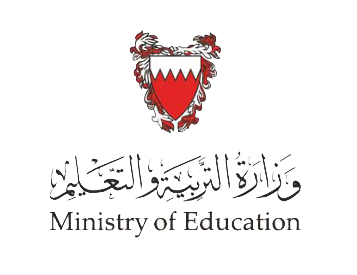 Chapter 2
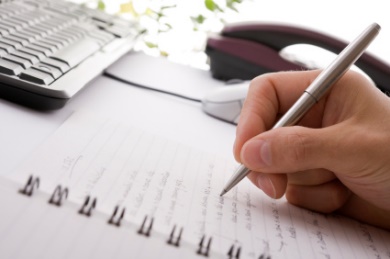 Written 
Communication
وزارة التربية والتعليم –الفصل الدراسي الثاني 2020-2021م
Communication Skills         ادر  213          Chapter 2          Lesson 2.1:  Methods of Written Communication
2.1
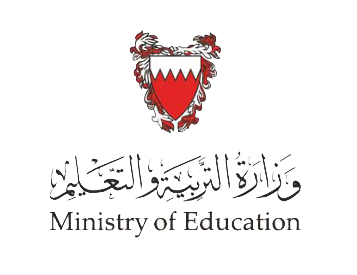 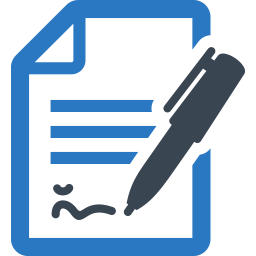 Methods of Written Communication
Written communication
Memorandum
وزارة التربية والتعليم –الفصل الدراسي الثاني 2020-2021م
Communication Skills         ادر  213          Chapter 2          Lesson 2.1:  Methods of Written Communication
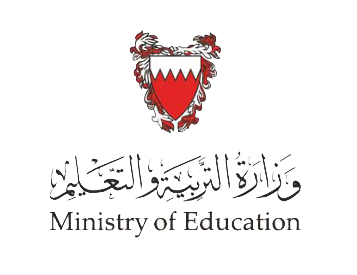 Learning Objectives
By the end of this lesson, the student should be able to:
list the methods of written communication.
identify the parts of a memorandum.
Engaging Starters
The First Goal
The Second Goal
Questions
وزارة التربية والتعليم –الفصل الدراسي الثاني 2020-2021م
Communication Skills         ادر  213          Chapter 2          Lesson 2.1:  Methods of Written Communication
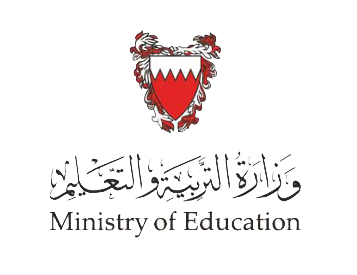 Engaging Starters
Businesses communicate written information using a variety of methods.
 
  

Explain which communication channel you would use, and why, for each of the following situations:
An invitation to all employees to a family fun day.
A reminder to heads of departments about a meeting in two days' time.
A customer who has not yet paid for goods supplied two months ago.
A record of the discussions that take place at the monthly board meeting.
Employees need to be told that safety goggles must be worn at all times in the paint-spraying area.
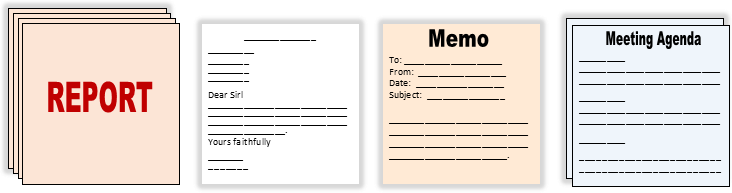 Engaging Starters
The First Goal
The Second Goal
Questions
وزارة التربية والتعليم –الفصل الدراسي الثاني 2020-2021م
Communication Skills         ادر  213          Chapter 2          Lesson 2.1:  Methods of Written Communication
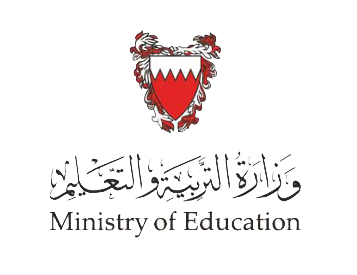 Written Communication
Written communication involves any type of messages that makes use of written words. 
Written forms of communication provide a permanent record of a message and can be looked at more than once to check understanding.  The main forms of written communication that are used by businesses include:
Memorandum.
Business Letter. 
E-mail.
Noticeboard.
Agenda & minutes of meeting.
Engaging Starters
The First Goal
Report. 
Forms.
Job description.
Advertisements.
Company magazine.
The Second Goal
Questions
Next
وزارة التربية والتعليم –الفصل الدراسي الثاني 2020-2021م
Communication Skills         ادر  213          Chapter 2          Lesson 2.1:  Methods of Written Communication
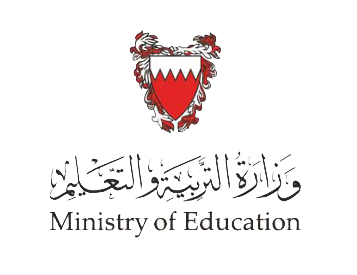 Written Communication
The benefits and limitations of the written communication are outlined in Table below:
Engaging Starters
The First Goal
The Second Goal
Questions
Next
وزارة التربية والتعليم –الفصل الدراسي الثاني 2020-2021م
Communication Skills         ادر  213          Chapter 2          Lesson 2.1:  Methods of Written Communication
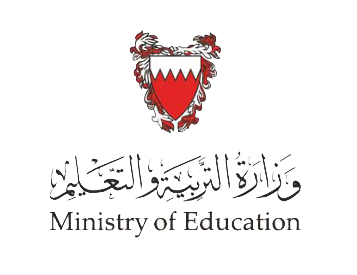 Evaluation Activity
Activity
Engaging Starters
Answer Activity (2.1.1) page 35 in the Textbook.
The First Goal
Type of activity
The Second Goal
Group  – Oral
Questions
Time
5 minutes
وزارة التربية والتعليم –الفصل الدراسي الثاني 2020-2021م
Communication Skills         ادر  213          Chapter 2          Lesson 2.1:  Methods of Written Communication
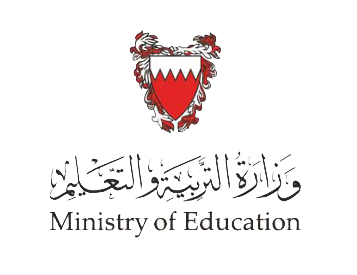 Visual communication is the conveyance of ideas and information in forms that can be read or looked upon.
Memorandum
A memorandum is a written form of communication used between people within an organization.
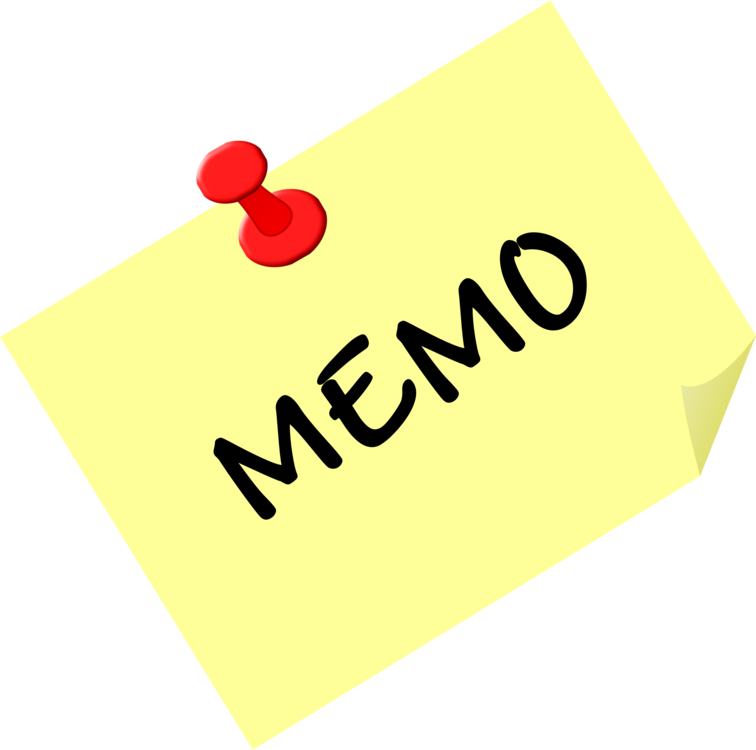 A "MEMO" is the short form of memorandum, a Latin word meaning "something to be remembered".  A memo, is usually brief and covers only one subject.  Most memos, are written in a simple format that has a standard set of headings.  In many businesses, the e-mail has taken the place of the memo.
Engaging Starters
The First Goal
The Second Goal
Questions
Next
وزارة التربية والتعليم –الفصل الدراسي الثاني 2020-2021م
Communication Skills         ادر  213          Chapter 2          Lesson 2.1:  Methods of Written Communication
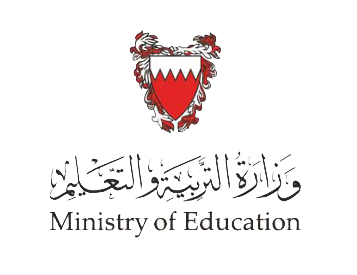 Parts of a Memorandum
There are three required elements of the memo: 
Title:  The title typically consists of the company name, the logo and the word memorandum.  
Heading:  The heading has four or five parts, appearing as in the following order:
Engaging Starters
The First Goal
The Second Goal
Questions
Next
وزارة التربية والتعليم –الفصل الدراسي الثاني 2020-2021م
Communication Skills         ادر  213          Chapter 2          Lesson 2.1:  Methods of Written Communication
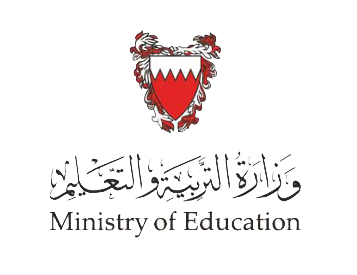 Parts of a Memorandum
3. Body of the Memo Message:  The message is the main body of a memo.  The message could be presented in the main paragraph, introduces the purpose of the memo, further paragraphs containing more details; and a closing paragraph.
Other parts that could be found in a memo are:
Enclosure Notation:  It is included if another item is being sent along with the memo.
Reference Initials:  The initials of the typist.
Carbon Copy (CC):  Any other people who may need a copy of the information.
There is no need for a signature or complimentary close in a written memo.
Engaging Starters
The First Goal
The Second Goal
Questions
Next
وزارة التربية والتعليم –الفصل الدراسي الثاني 2020-2021م
Communication Skills         ادر  213          Chapter 2          Lesson 2.1:  Methods of Written Communication
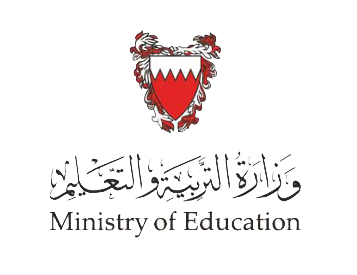 Parts of a Memorandum
MEMORANDUM 
 
 TO:  Jassim Ahmed, Accountant
FROM:  Khalid Juma, Purchasing Manager
CC:  Ali Mohammed, Budget Manager
DATE:  28 September 20--
SUBJECT : New Computer Systems
  
It was agreed at a recent Board Meeting to purchase 10 new computers.  I enclose a copy of the quotation for this equipment and it comes to BD 5,250.  Can you please give me an authorization code so that I can place this order.
 
Enc.

 MMA
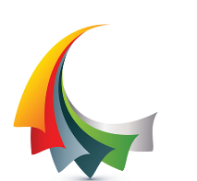 ABC Company
Title
Engaging Starters
Headings
The First Goal
The Second Goal
Body
Questions
Enclosure
Reference Initials
Next
وزارة التربية والتعليم –الفصل الدراسي الثاني 2020-2021م
Communication Skills         ادر  213          Chapter 2          Lesson 2.1:  Methods of Written Communication
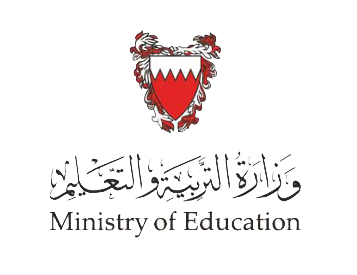 Parts of a Memorandum
If the sent memos are open, they make them not suitable for confidential messages.  In some organizations, they may be sent in sealed envelopes and marked "Confidential".
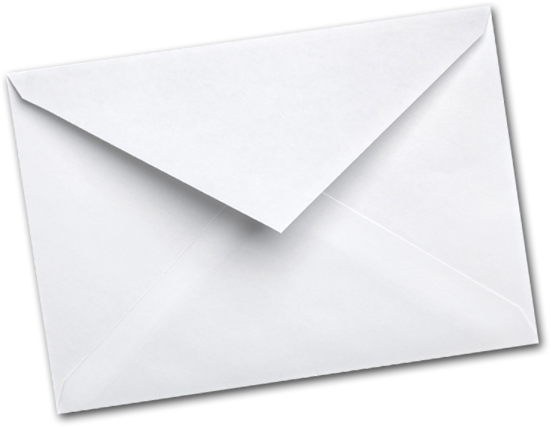 Engaging Starters
The First Goal
The Second Goal
Questions
Next
وزارة التربية والتعليم –الفصل الدراسي الثاني 2020-2021م
Communication Skills         ادر  213          Chapter 2          Lesson 2.1:  Methods of Written Communication
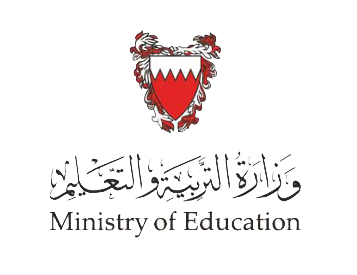 Evaluation Activity
Activity
Engaging Starters
Answer Activity (2.1.2) page 38 in the Textbook
The First Goal
Type of activity
The Second Goal
Individual - written
Questions
Time
3 minutes
وزارة التربية والتعليم –الفصل الدراسي الثاني 2020-2021م
Communication Skills         ادر  213          Chapter 2          Lesson 2.1:  Methods of Written Communication
?
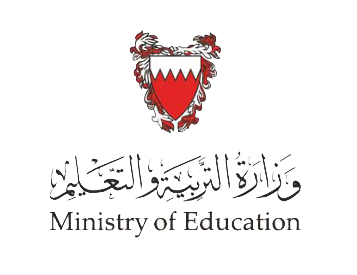 Questions
1. Fatima is a manager who is out of town on a business trip.  She needs to get some measurements to a member of her staff rather quickly so a presentation can be updated.  She chooses to send the information via an e-mail.  This is an example of …………………………….. :
Engaging Starters
The First Goal
The Second Goal
a.  Oral Communication.
b. Written Communication.
Questions
c. Visual Communication.
d. Nonverbal Communication.
وزارة التربية والتعليم –الفصل الدراسي الثاني 2020-2021م
Communication Skills         ادر  213          Chapter 2          Lesson 2.1:  Methods of Written Communication
?
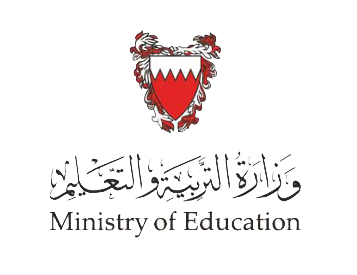 Questions
2. Which one of the following is not an advantage of a written communication channel?
Engaging Starters
The First Goal
a. Feedback is slower
b. Provides a permanent record
The Second Goal
c. Can be sent to many receivers
d. The message cannot be changed
Questions
وزارة التربية والتعليم –الفصل الدراسي الثاني 2020-2021م
Communication Skills         ادر  213          Chapter 2          Lesson 2.1:  Methods of Written Communication
?
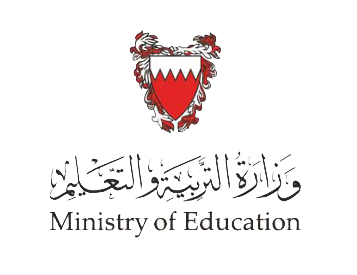 Questions
3. What is the first part of a memo?
Engaging Starters
The First Goal
a.  Title
b. Heading
The Second Goal
c. Body of the memo message
d. Carbon copy
Questions
وزارة التربية والتعليم –الفصل الدراسي الثاني 2020-2021م
Communication Skills         ادر  213          Chapter 2          Lesson 2.1:  Methods of Written Communication
?
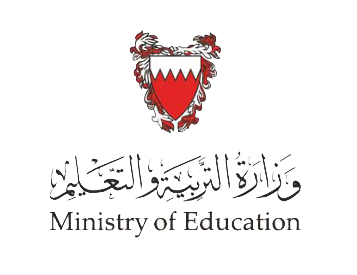 Questions
4. Which part is not an essential component of a memo?
Engaging Starters
The First Goal
a. Title
b. Heading
The Second Goal
c. Body of the memo message
d. Enclosure
Questions
وزارة التربية والتعليم –الفصل الدراسي الثاني 2020-2021م
Communication Skills         ادر  213          Chapter 2          Lesson 2.1:  Methods of Written Communication
?
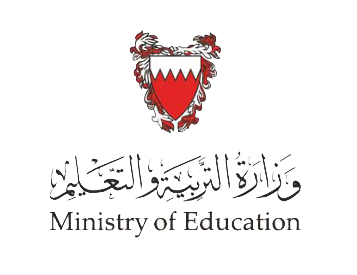 Questions
5. You work in the Purchase Department of Aradous Company.  Your Manager Mr. Jassim Nasser asked you today to prepare and send a MEMO to Mr. Isa Khalid – the Accountant – to inform him that:
 
"It was agreed at a recent Board Meeting to purchase 10 new computers.  I have now received the quotation for this equipment and it comes to BD 1800.000.  May you please give me an authorization letter so that I can make this order".
 
NOTE:  that a copy of this memo is to be sent to Faisal Rashid, Budget Manager.
Engaging Starters
The First Goal
The Second Goal
Questions
Next
وزارة التربية والتعليم –الفصل الدراسي الثاني 2020-2021م
Communication Skills         ادر  213          Chapter 2          Lesson 2.1:  Methods of Written Communication
TO:
 FROM:
 CC:
 DATE:
 SUBJECT:
?
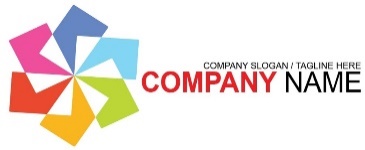 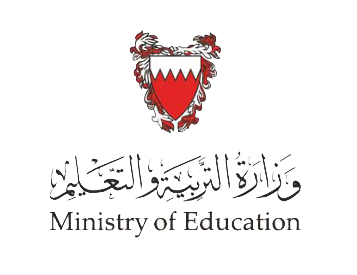 ARADOUS COMPANY
Questions
Memorandum
Engaging Starters
The First Goal
The Second Goal
Questions
Check your answer
وزارة التربية والتعليم –الفصل الدراسي الثاني 2020-2021م
Communication Skills         ادر  213          Chapter 2          Lesson 2.1:  Methods of Written Communication
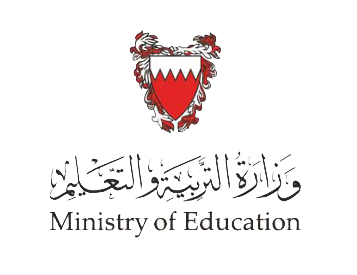 Questions
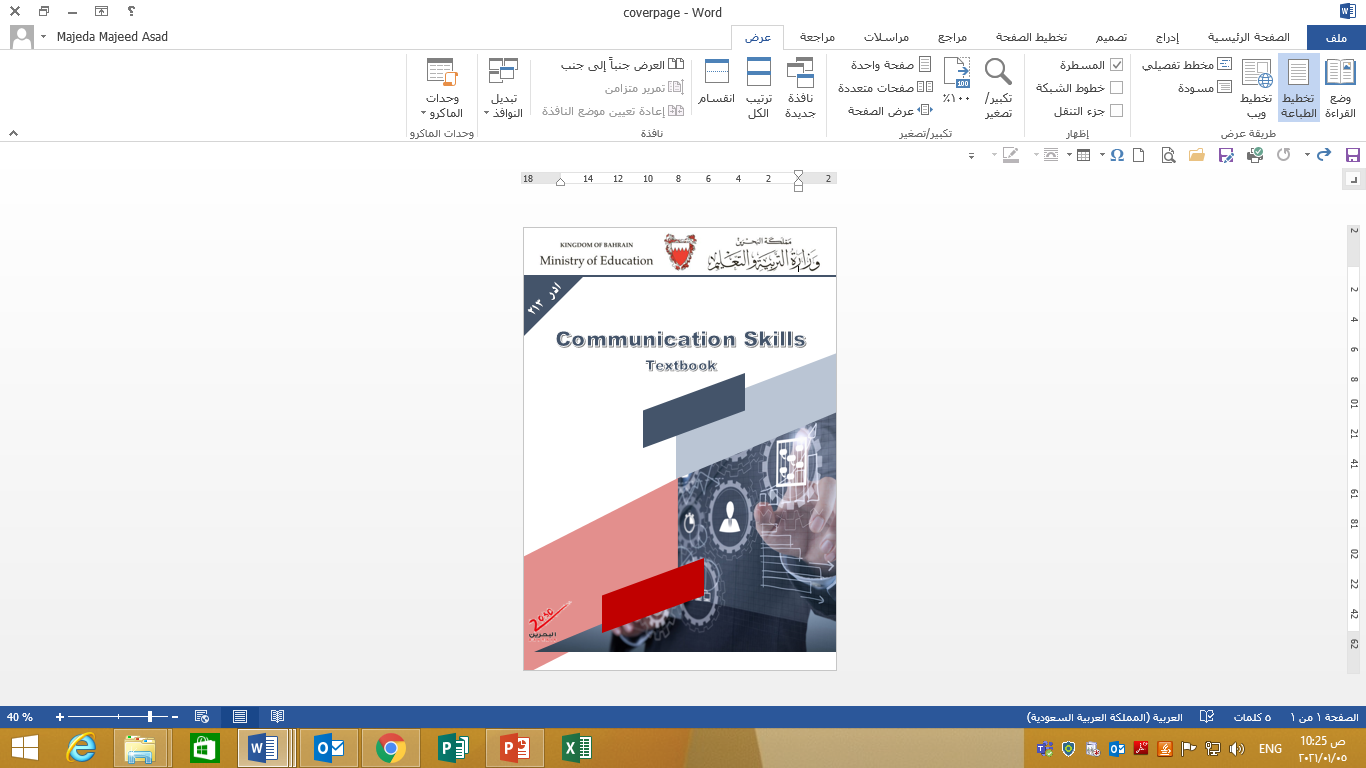 Engaging Starters
The First Goal
Additional Activity
The Second Goal
To go over workbook pages 28-33
Questions
وزارة التربية والتعليم –الفصل الدراسي الثاني 2020-2021م
Communication Skills         ادر  213          Chapter 2          Lesson 2.1:  Methods of Written Communication
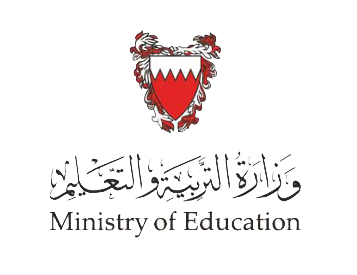 End of the Lesson
Thank You!
وزارة التربية والتعليم –الفصل الدراسي الثاني 2020-2021م
Communication Skills         ادر  213          Chapter 2          Lesson 2.1:  Methods of Written Communication
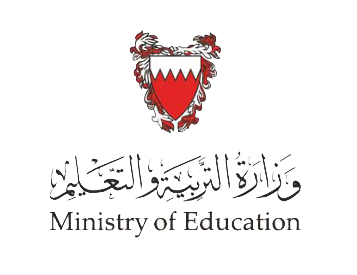 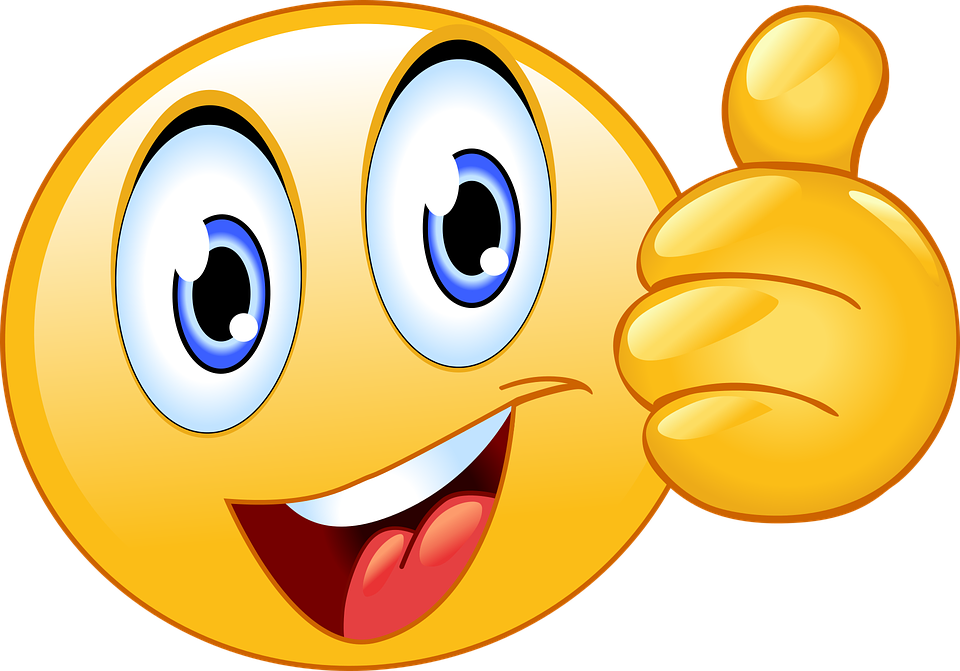 Next
وزارة التربية والتعليم –الفصل الدراسي الثاني 2020-2021م
Communication Skills         ادر  213          Chapter 2          Lesson 2.1:  Methods of Written Communication
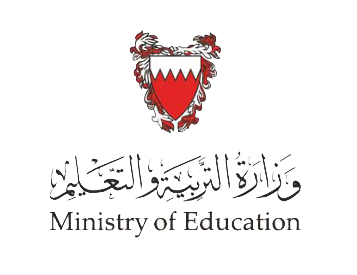 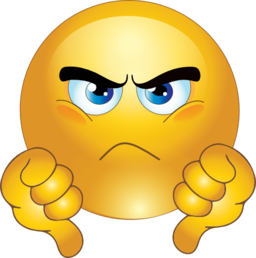 Back
وزارة التربية والتعليم –الفصل الدراسي الثاني 2020-2021م
Communication Skills         ادر  213          Chapter 2          Lesson 2.1:  Methods of Written Communication
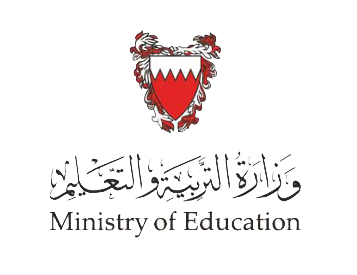 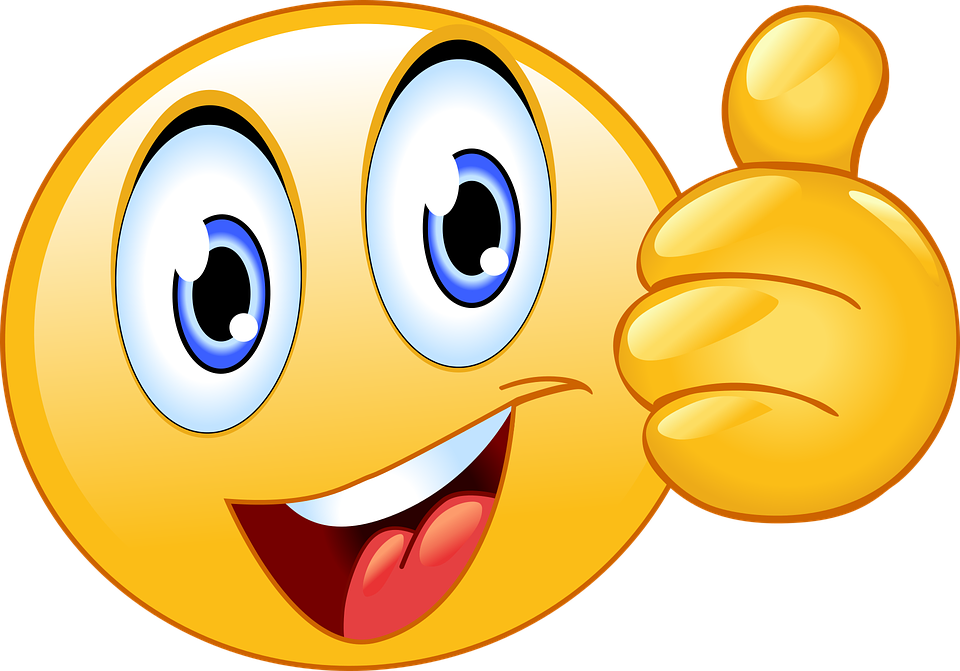 Next
وزارة التربية والتعليم –الفصل الدراسي الثاني 2020-2021م
Communication Skills         ادر  213          Chapter 2          Lesson 2.1:  Methods of Written Communication
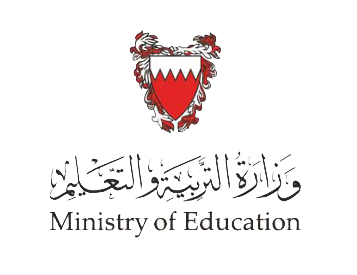 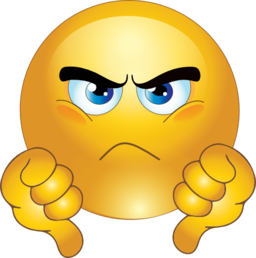 Back
وزارة التربية والتعليم –الفصل الدراسي الثاني 2020-2021م
Communication Skills         ادر  213          Chapter 2          Lesson 2.1:  Methods of Written Communication
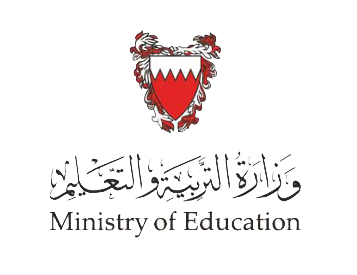 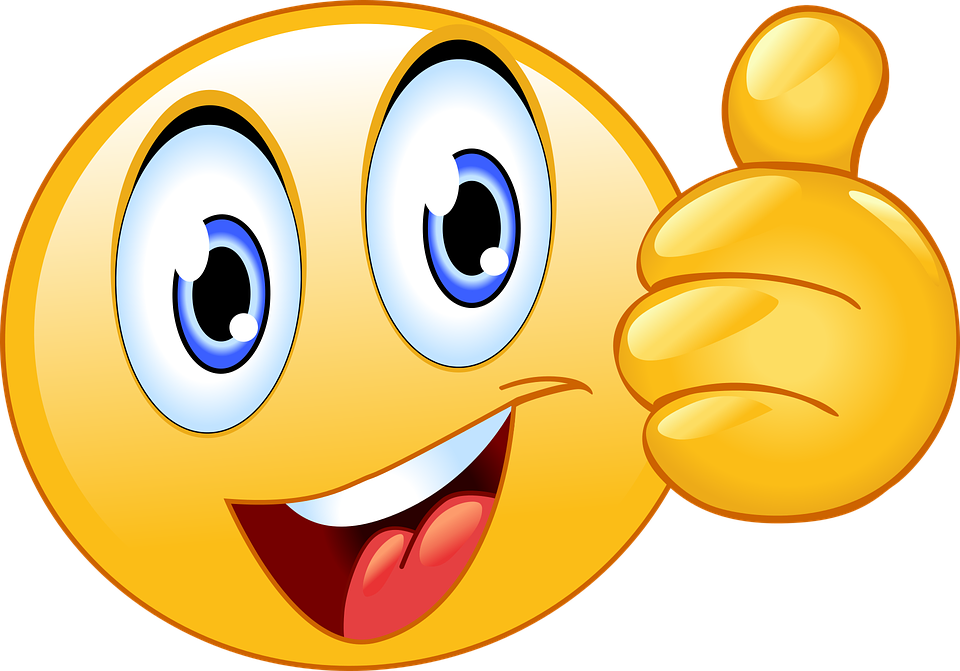 Next
وزارة التربية والتعليم –الفصل الدراسي الثاني 2020-2021م
Communication Skills         ادر  213          Chapter 2          Lesson 2.1:  Methods of Written Communication
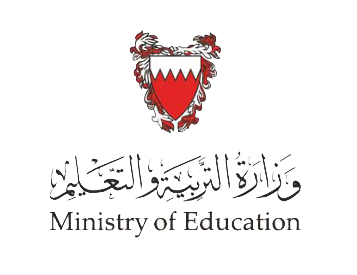 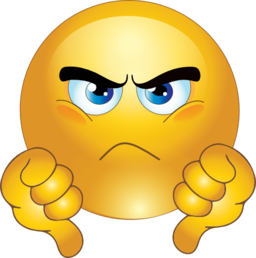 Back
وزارة التربية والتعليم –الفصل الدراسي الثاني 2020-2021م
Communication Skills         ادر  213          Chapter 2          Lesson 2.1:  Methods of Written Communication
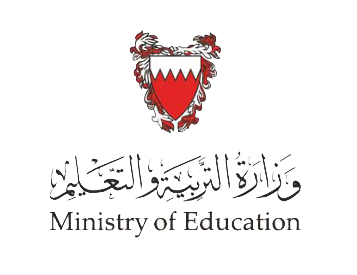 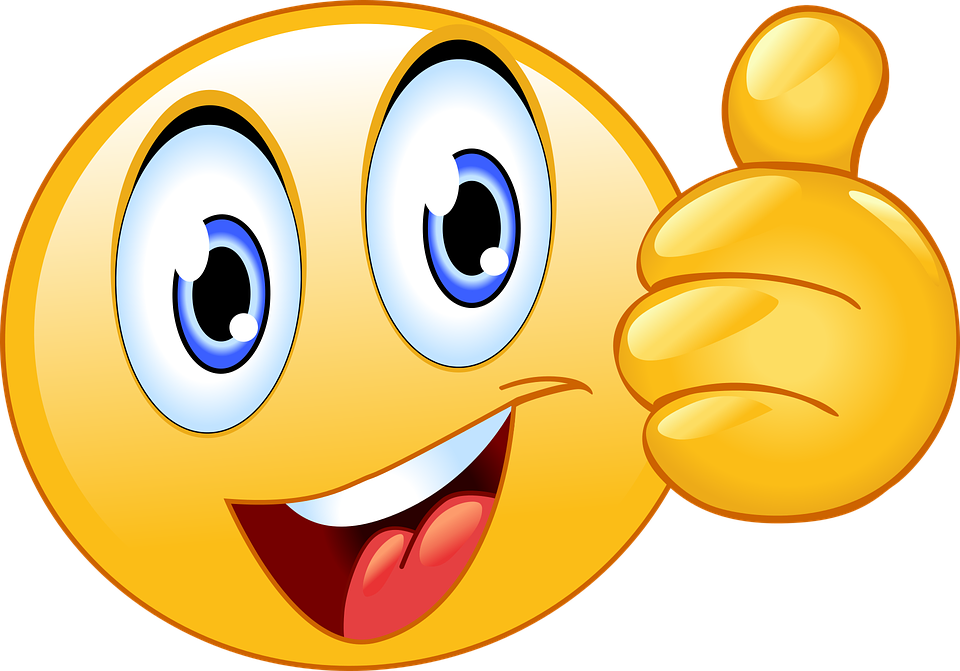 Next
وزارة التربية والتعليم –الفصل الدراسي الثاني 2020-2021م
Communication Skills         ادر  213          Chapter 2          Lesson 2.1:  Methods of Written Communication
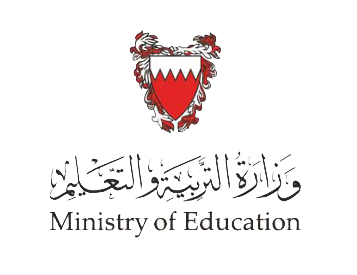 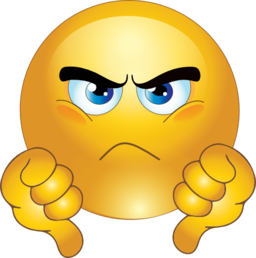 Back
وزارة التربية والتعليم –الفصل الدراسي الثاني 2020-2021م
Communication Skills         ادر  213          Chapter 2          Lesson 2.1:  Methods of Written Communication
TO:             Jassim Nasser, Purchase Manager 
 FROM:      Isa Khalid,  the Accountant 
 CC:              Faisal Rashid, Budget Manager
 DATE:        Today’s date
 SUBJECT: Quotation of New Computers
It was agreed at a recent Board Meeting to purchase 10 new computers.  I have now received the quotation for this equipment and it comes to BD 1800.000.  May you please give me an authorization letter so that I can make this order.
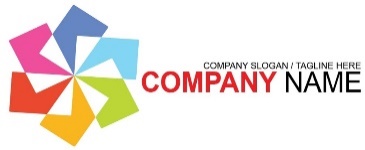 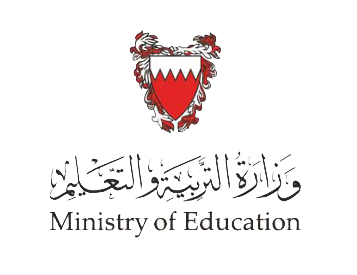 ARADOUS COMPANY
Answer
Memorandum
Next
وزارة التربية والتعليم –الفصل الدراسي الثاني 2020-2021م
Communication Skills         ادر  213          Chapter 2          Lesson 2.1:  Methods of Written Communication